Wright State H-1B Investigation
Ohio Attorney General’s Twenty-Seventh Annual 
Conference for Public College and University Attorneys
Presented By
Ashley Barbone, Assistant Attorney General, Ohio Attorney General’s Office

Larry Chan, Vice President for Legal Affairs and General Counsel,  Wright State University

D. Michael Crites, Partner, Dinsmore & Shohl

Jennie Ferguson, Partner, Dinsmore & Shohl

Pamela Vest Boratyn, Assistant Director of Business & Human Resources/Chief of Staff, Ohio Department of Transportation
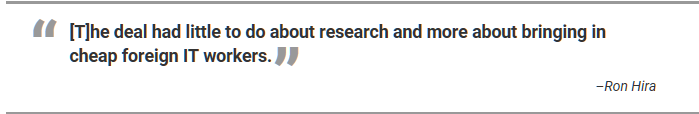 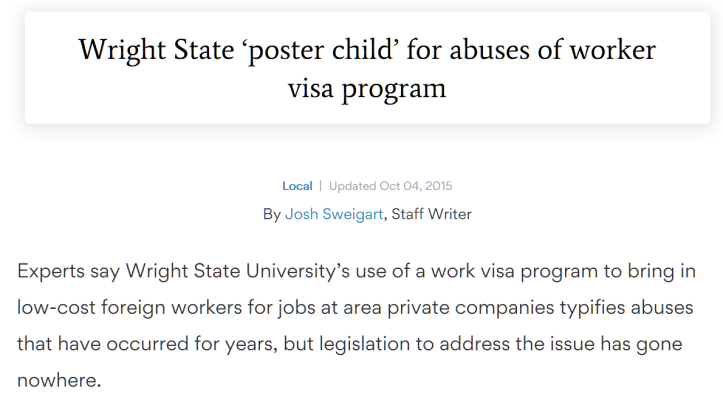 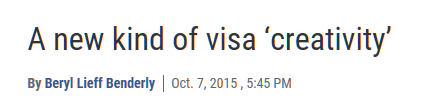 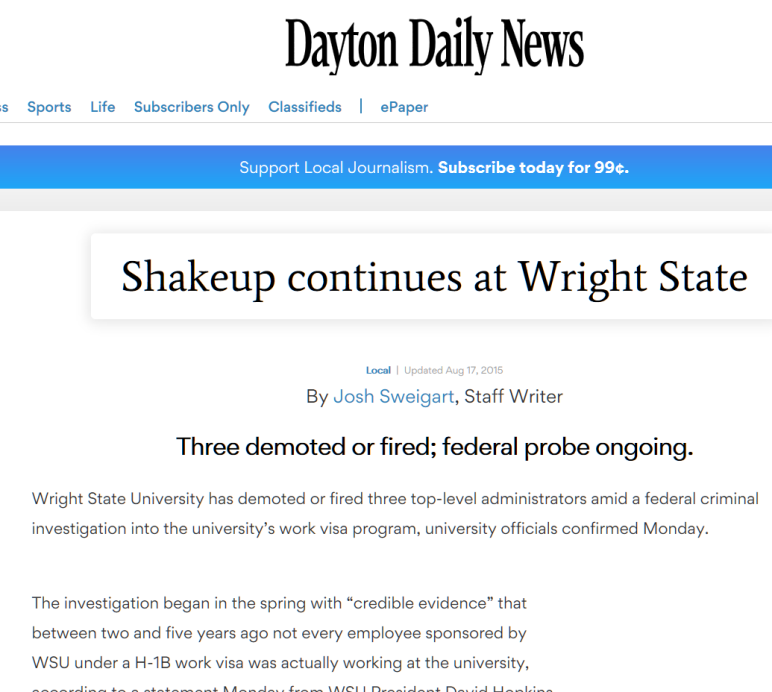 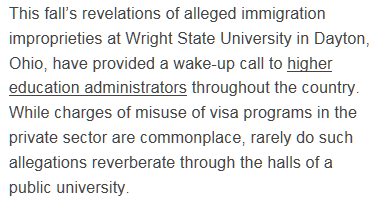 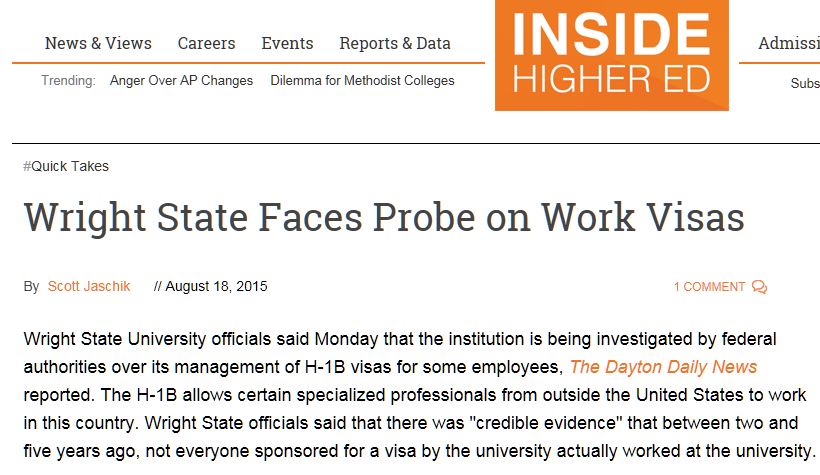 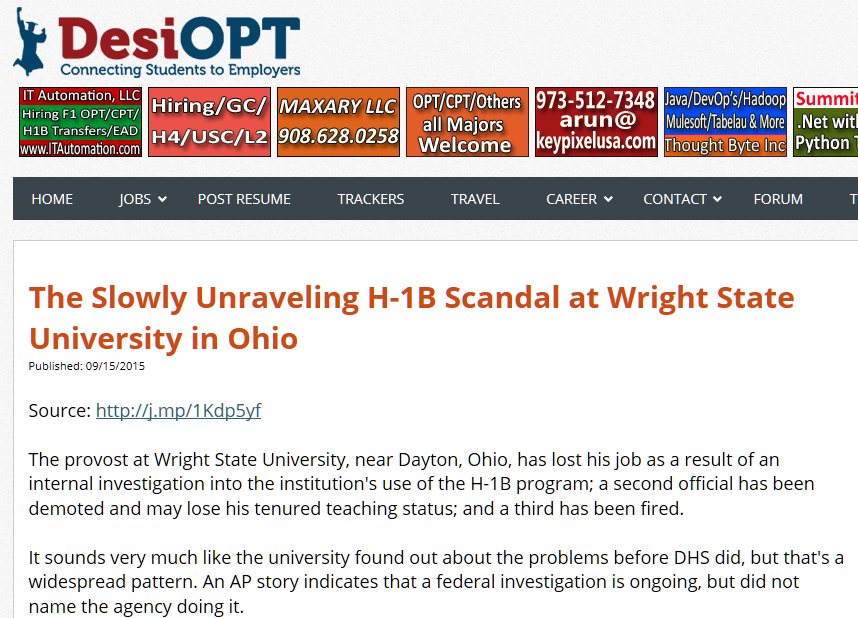 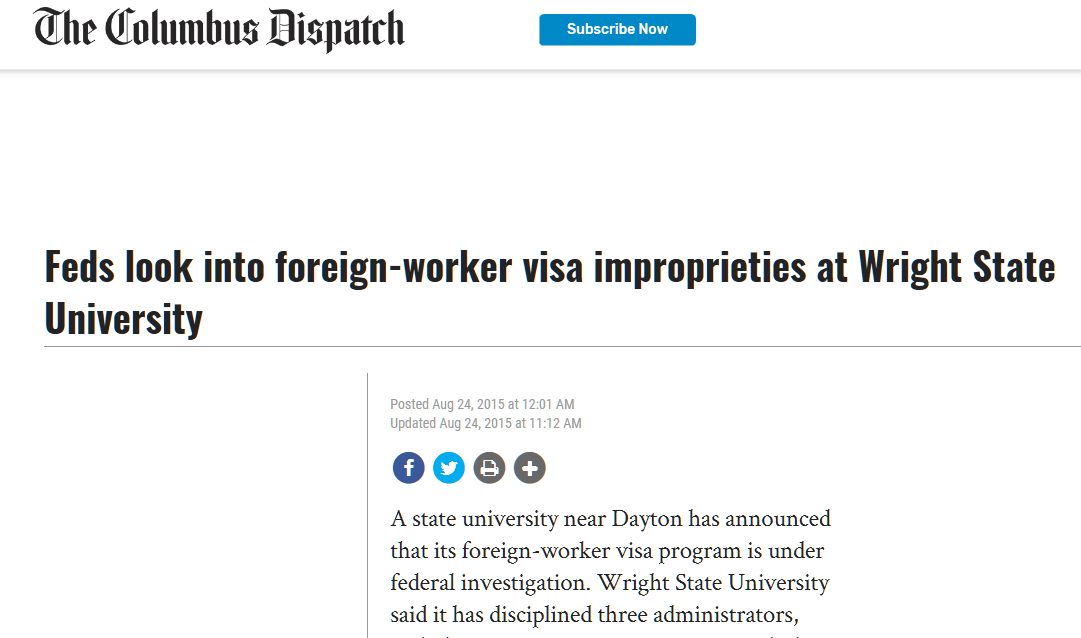 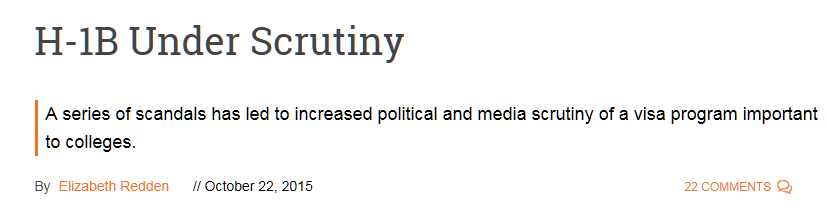 H-1B 
Specialty Occupation Classification
H-1B Numerical Limitations
H-1B Cap FY 2020:
201,011 Petitions Received
Regular Cap: 65,000

U.S. Master’s Cap: 20,000

Cap Exempt: Institutions of Higher Education
[Speaker Notes: There is a cap on the number of new H-1Bs that can be issued each year (65,000).
Additionally,  there is an exemption for up to 20,000 H-1B visas that have U.S. master’s degrees
Institutions of higher education are exempt from the numerical limitations for H-1B visas
Can file as many H-1Bs as needed at any time of year

201,011 petitions filed.]
How Petitions Were Filed
Wright State
(Employer)
Work at WSU
FALSE
Project for WSU
Supervised by WSU
Web Yoga 
(Mid Vendor)
End Client/s (GA, NY, FL, etc.)
Wright State
(Employer)
Employer-Employee Relationship
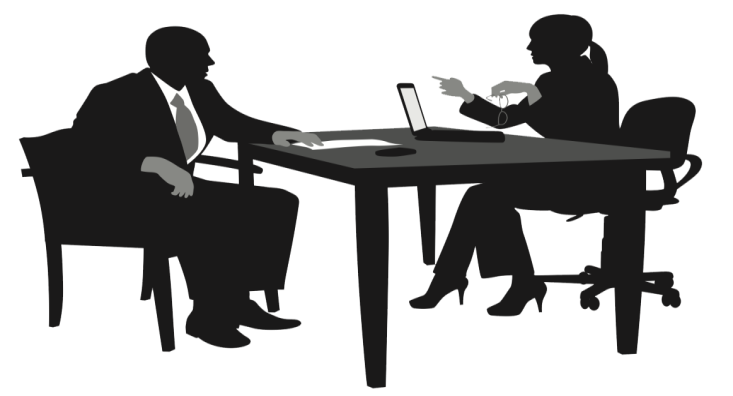 [Speaker Notes: Must have an employee-employer relationship whereby the employer has the right to “hire, pay, fire, supervise, or otherwise control the work of any such employee.”
Must have right to control regardless of where the employee is physically working
Right to control the duration, tools, location, work hours, benefits, etc.]
Employer-Employee Relationship at Third-Party Work Site
End Client
Mid Vendor
Employer/Petitioner
Contracts
Statements of Work
Work Orders
Project description
End Client Letter
Contracts
Statements of Work
Work Orders
Project description
Mid Vendor Letter
Identify Work Location(s) and Wages
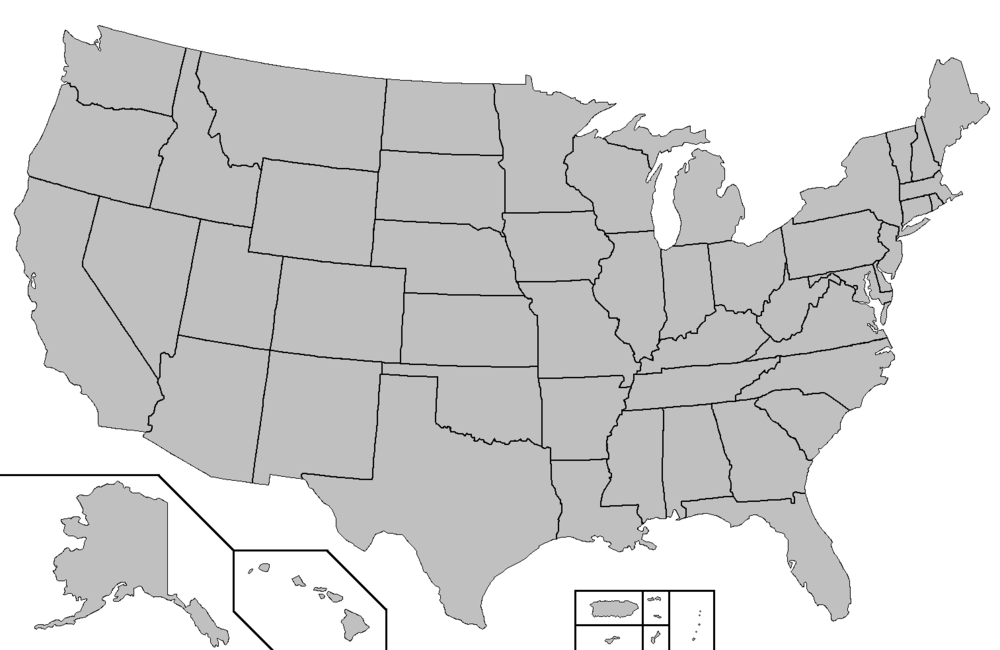 $64,251 - ACWIA
$71,344
$70,803 -ACWIA
$77,334
*Wages are used as an example only and based on 2018-2019 data
[Speaker Notes: Must pay required wages – higher of actual wage or PW in the occupation at the place of employment
DOL has a database it uses – two subsets – one database is for institutions of higher education (under the regs, the wage only takes into account wages paid to emEs at other institutions of higher education in the MSA)

EXAMPLE:
Required wages for Software Systems Developer (Level 1) in Dayton using ACWIA – Higher Education Database wages is $64,251
Required wages for Software Systems Developer (Level 1) in Dayton using All Industries database wages is $71,344

Required wages for Software Systems Developer (Level 1) in New York City using ACWIA wages is $70,803
Required wages for Software Systems Developer (Level 1) in New York City using All Industries database wages is $77,334]
Initial Steps
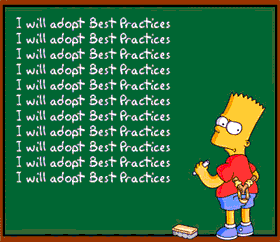 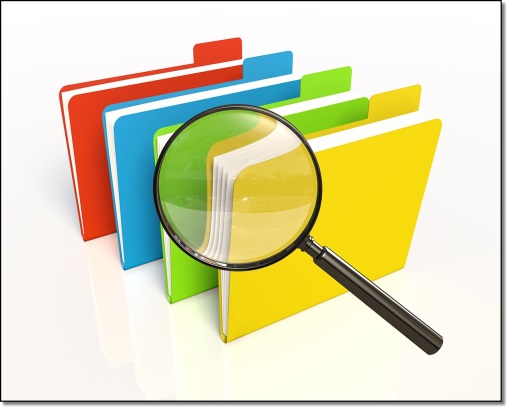 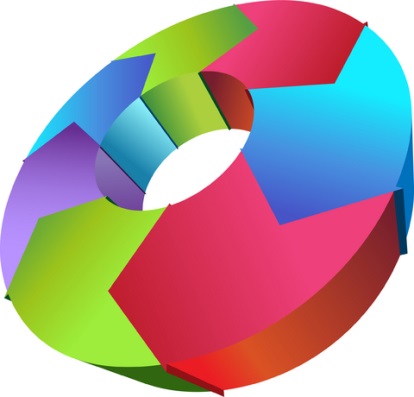 Identified Best Practices
Reviewed Immigration Files
Reviewed Processes and Policies
Special Counsel for Wright State University
D. Michael Crites, Esq.
       michael.crites@dinsmore.com
Jennie K. Ferguson, Esq.
       jennie.ferguson@dinsmore.com
April 26, 2019
[Speaker Notes: Cover – Photo option (Blue & White options available)
No-bar photo option available as well]
The WSU Investigation
Communications with the Government
United States Attorney’s Office
Investigating Government Agencies
Identifying who is the target of the investigation

Cooperation
Authorization from Board of Trustees
Document Productions and Witness Interviews
Sharing internal investigation results
DINSMORE & SHOHL LLP • LEGAL COUNSEL
12
[Speaker Notes: Content Slide – Style 1]
The WSU Investigation
Internal Investigation by Special Counsel
Collaboration with General Counsel’s Office
Audits by Forensic Firms
Consulting on Compliance Programs
Crisis Management

Using the Principles of Federal Prosecution
Key factors to investigate and to identify during the investigation
DINSMORE & SHOHL LLP • LEGAL COUNSEL
13
[Speaker Notes: Content Slide – Style 1]
The WSU Investigation
Principles of Federal Prosecution

Nature and seriousness of offense
Persuasiveness of wrongdoing within in the corporation
History of similar misconduct
Cooperation 
Corporate Compliance Program

Justice Manual, 9-28.300
Timely and voluntary disclosure of wrongdoing
Remedial action
Collateral consequences
Adequacy of regulatory or civil actions
Adequacy of prosecution of responsible individuals
https://www.justice.gov/jm/jm-9-28000-principles-federal-prosecution-business-organizations
DINSMORE & SHOHL LLP • LEGAL COUNSEL
14
The WSU Investigation
Report on Findings of Investigation
Executive Session with Board of Trustees
Authorization for Disclosure

Sharing the Findings with the Government
Presentations
Proffers
Proposals
DINSMORE & SHOHL LLP • LEGAL COUNSEL
15
The WSU Investigation
Negotiating a Resolution
Structure Proposal based upon Principles of Federal Prosecution
Understanding Collateral Consequences
Financial Remuneration

Global Resolution
Non-Prosecution Agreement
DINSMORE & SHOHL LLP • LEGAL COUNSEL
16
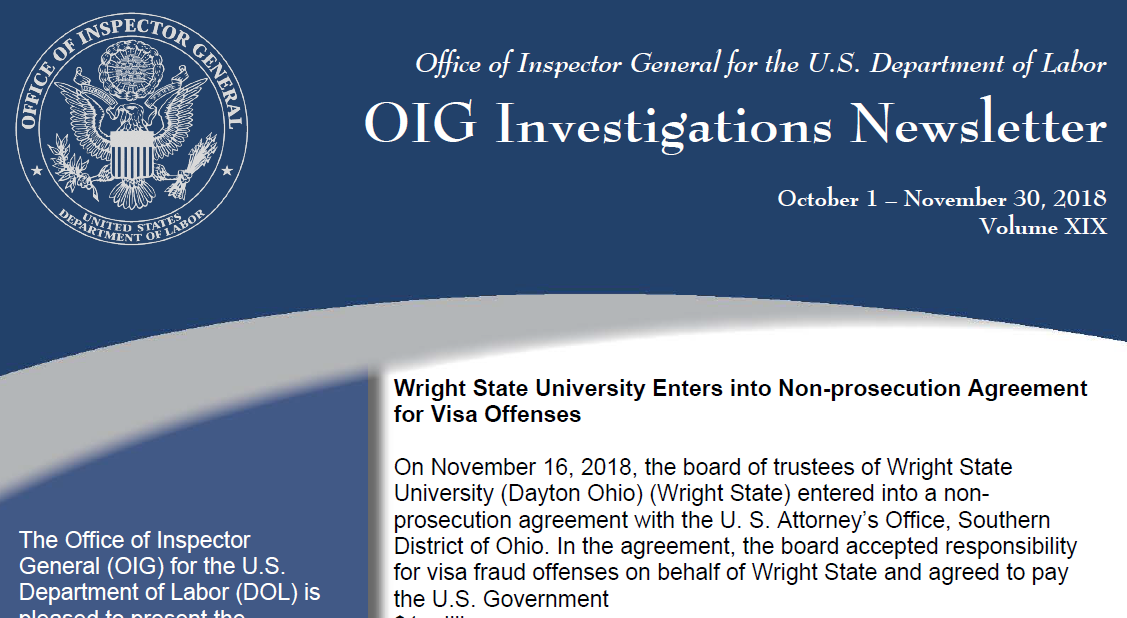 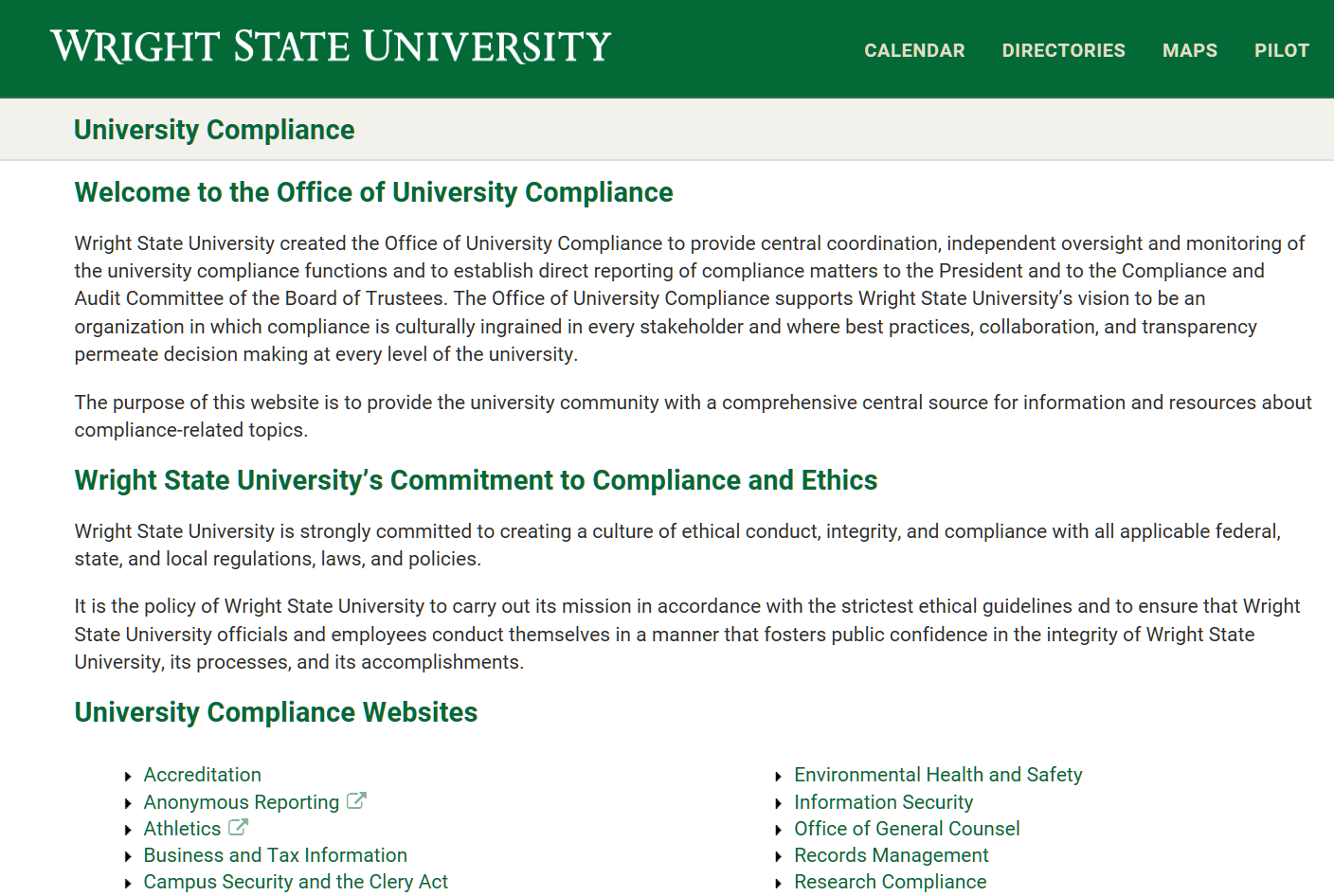 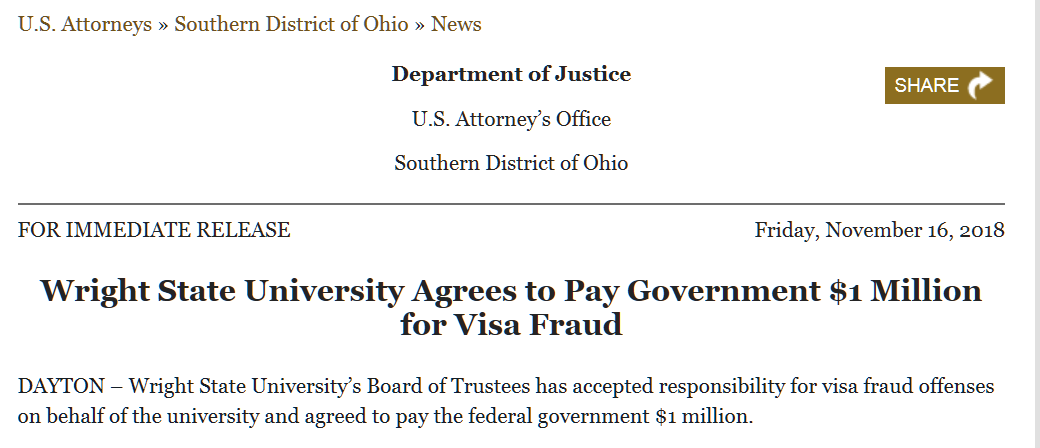 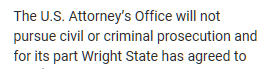 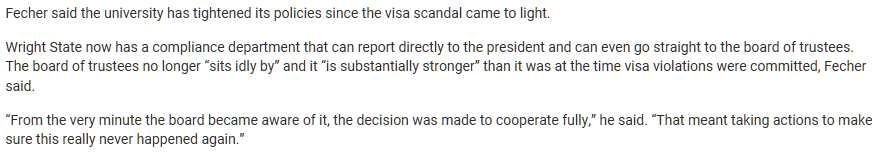